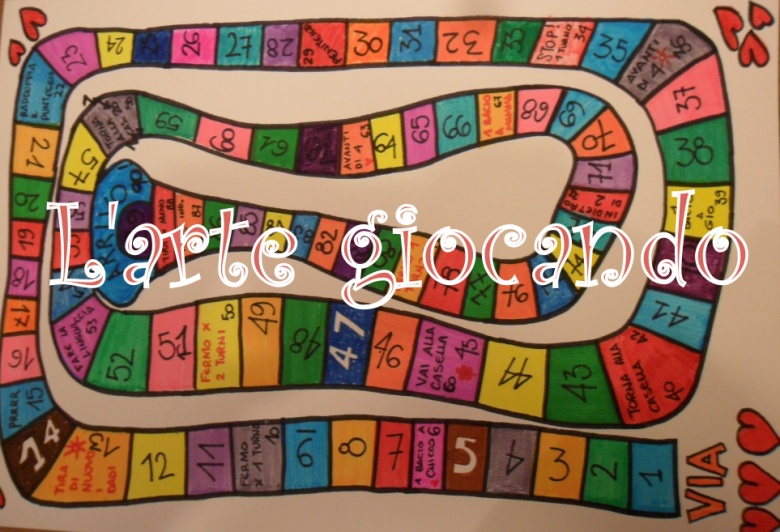 Museu de s’arte moderna e contemporànea Setzione didàticaUfìtziu de sa Limba sarda de sa comuna de atzaraS’aRTE  gioghende
Giòbia 10 abrile 2014, a sas  15:30
 Non si pagat nudda
Pro cale si siat informatzione pedide a sas de su museu